Replicated State Machines via Primary-Backup Replication
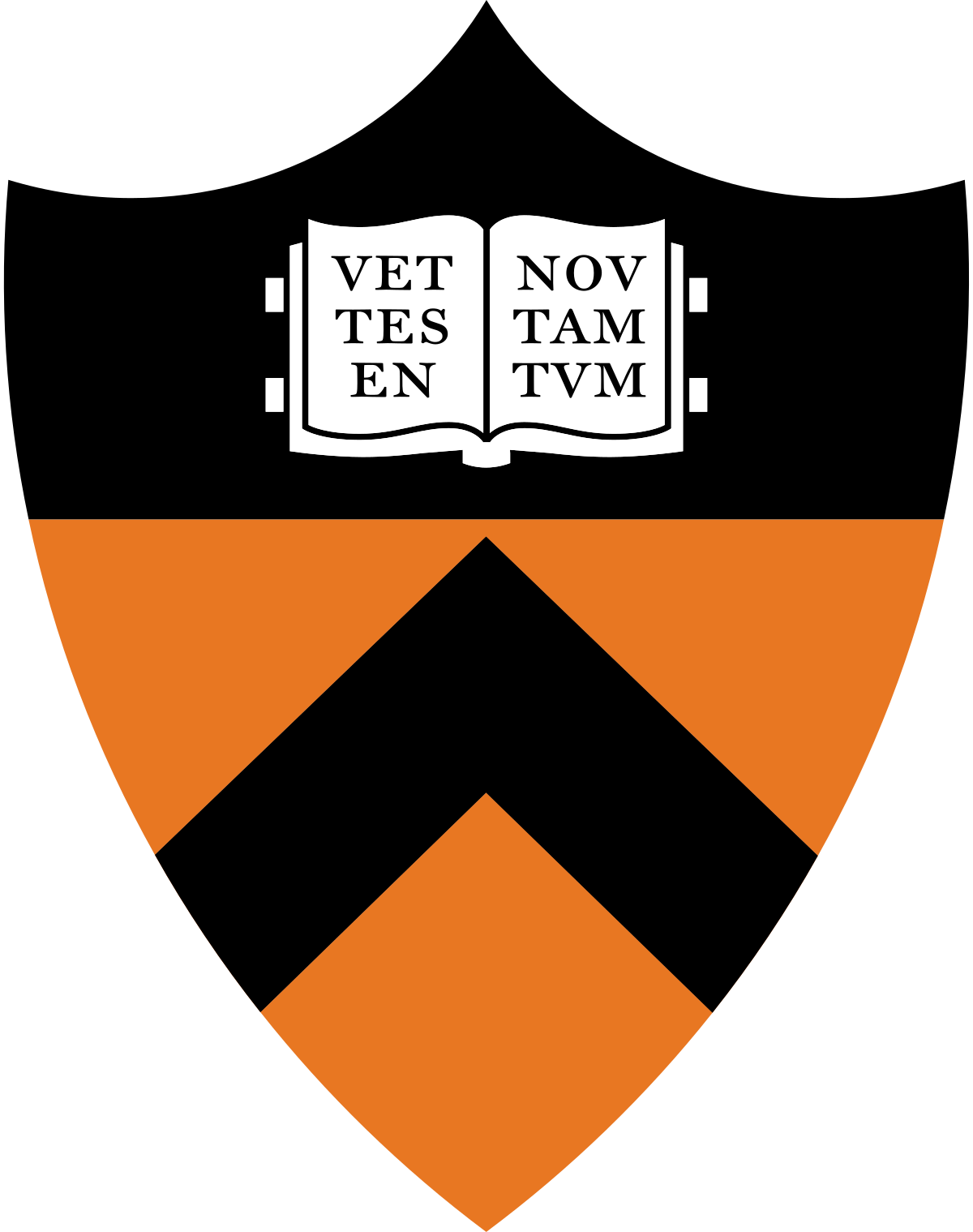 COS 418: Distributed Systems
Lecture 11

Mike Freedman
From eventual to strong consistency
Eventual consistency
“Multi-master”:  Any node can accept operation
Asynchronously, nodes synchronize state

Eventual consistency inappropriate for many applications
Imagine bank ledger as eventually consistent

Stronger consistency makes applications easier to write
(More on downsides later)
2
Primary-Backup Replication
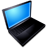 Mechanism:  Replicate and separate servers
Goal #1:  Provide a highly reliable service (despite failures)
Goal #2:  Servers should behave just like a single, more reliable server
Client C
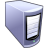 Primary P
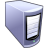 Backup B
3
Primary-Backup Replication
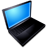 Client C
Nominate one replica primary, other backup
Clients send all ops to current primary
Primary orders clients’ operations

Only one primary at a time
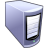 Primary P
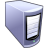 Backup B
Need to keep clients, primary, and backup in sync: who is primary and who is backup
4
State machine replication
Idea: A replica is essentially a state machine
Set of (key, value) pairs is state
Operations transition between states

Need an op to be executed on all replicas, or none at all
i.e., we need distributed all-or-nothing atomicity
If op is deterministic, replicas will end in same state

Key assumption: Operations are deterministic
5
More reading:  ACM Computing Surveys, Vol. 22, No. 4, December 1990 (pdf)
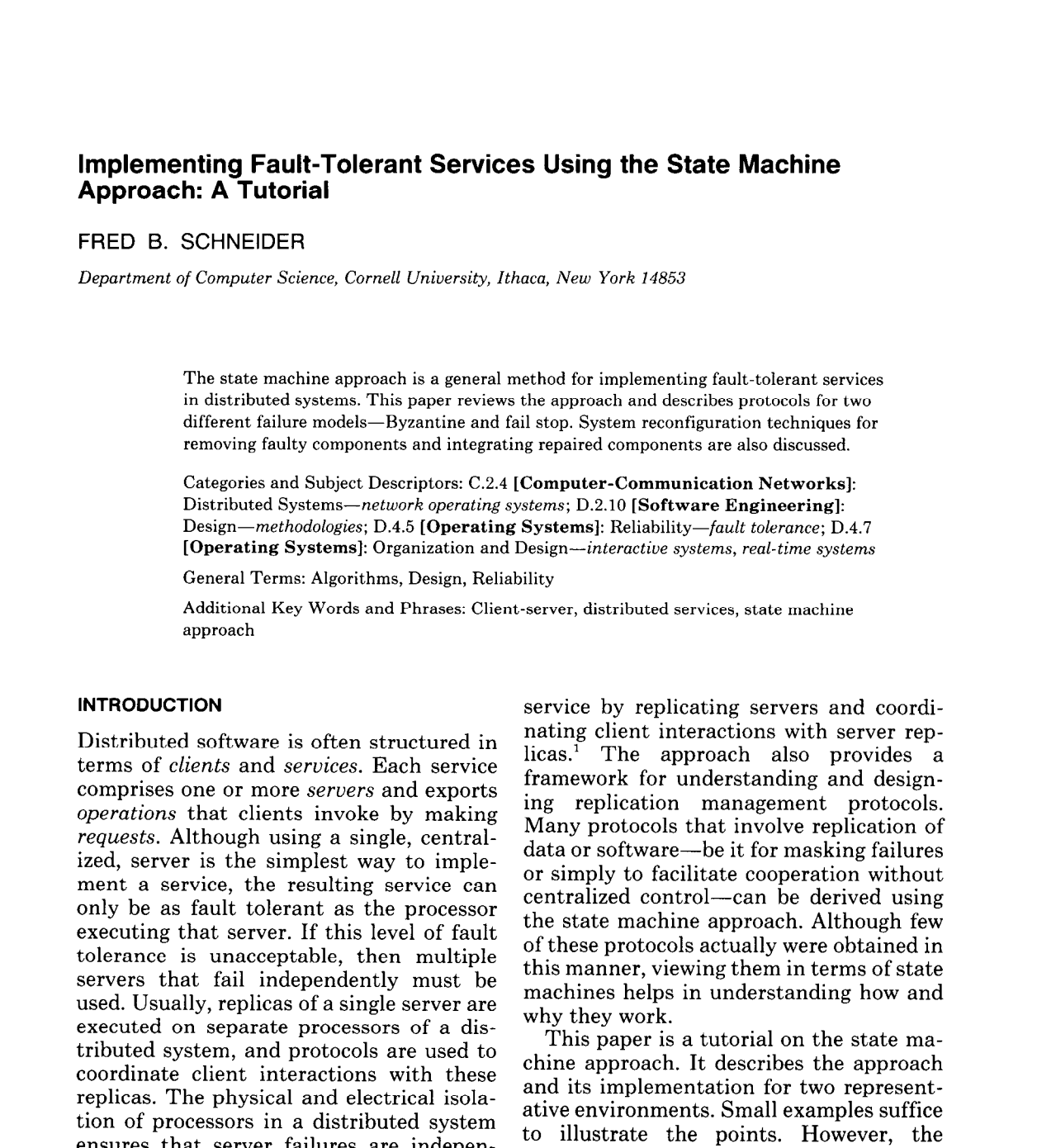 6
Primary-Backup Replication
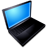 Client C
Primary gets operations
Primary orders ops into log
Replicates log of ops to backup
Backup exec’s ops or writes to log
put(x,1)
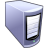 Primary P
put(x,1)
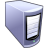 Backup B
7
Primary-Backup Replication
Asynchronous Replication
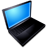 Client C
put(x,1)
Primary gets operations
Primary exec’s ops, acks client
Primary orders ops into log
Replicates log of ops to backup
Backup exec’s ops or writes to log
ack
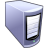 Primary P
put(x,1)
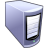 Backup B
8
[Speaker Notes: Q: Class what can go wrong w/ async replication?]
Primary-Backup Replication
Synchronous Replication
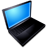 Client C
put(x,1)
Primary gets operations
Primary orders ops into log
Replicates log of ops to backup
Backup exec’s op or writes to log
Primary gets ack from replica, execs ops, acks to client
ack
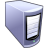 Primary P
put(x,1)
ack
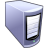 Backup B
9
Why does this work?   Synchronous Replication
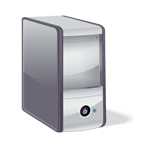 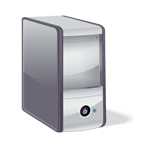 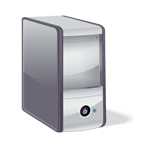 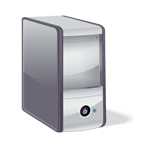 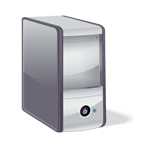 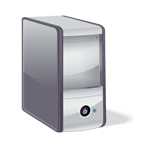 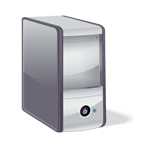 Clients
shl
LoggingModule
StateMachine
Logging
Module
StateMachine
Servers
add
add
jmp
jmp
mov
mov
shl
shl
Log
Log
Backup
Primary
Replicated log => replicated state machine
All servers execute same commands in same order
10
Why does this work?   Synchronous Replication
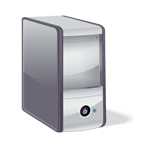 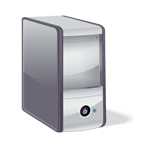 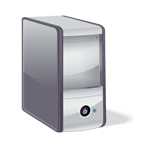 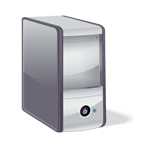 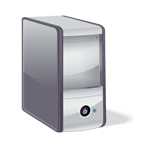 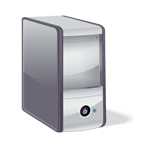 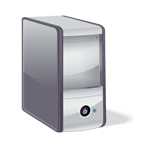 Clients
shl
Logging
Module
StateMachine
LoggingModule
StateMachine
Logging
Module
StateMachine
Servers
add
add
add
jmp
jmp
jmp
mov
mov
mov
shl
shl
shl
Log
Log
Log
Backup
Backup
Primary
Replicated log => replicated state machine
All servers execute same commands in same order
11
Need determinism?  Make it so!
Operations are deterministic
No events with ordering based on local clock
Convert timer, network, user into logged events
Nothing using random inputs

Execution order of ops is identical
Most RSMs are single threaded
12
Example:  Make random() deterministic
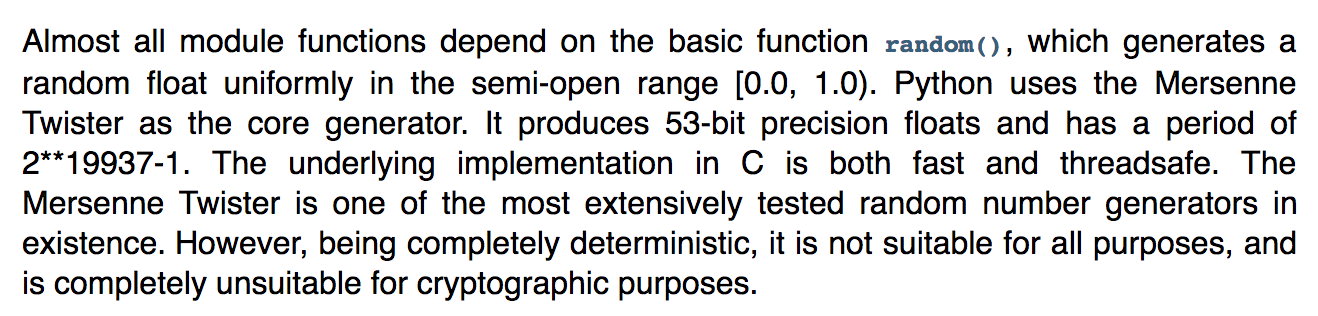 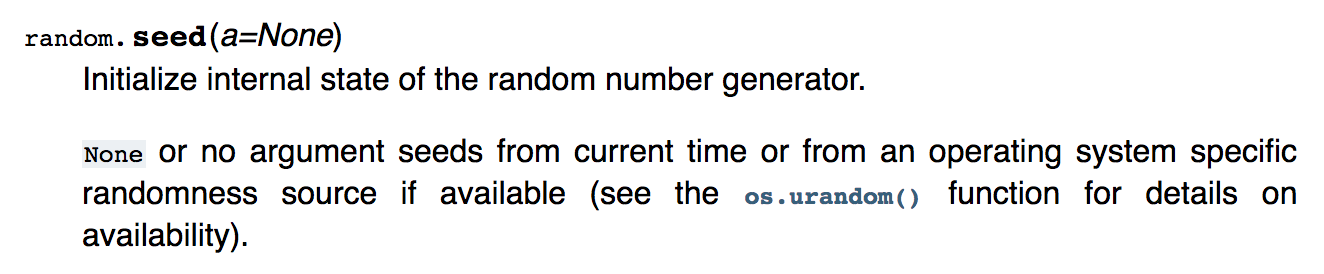 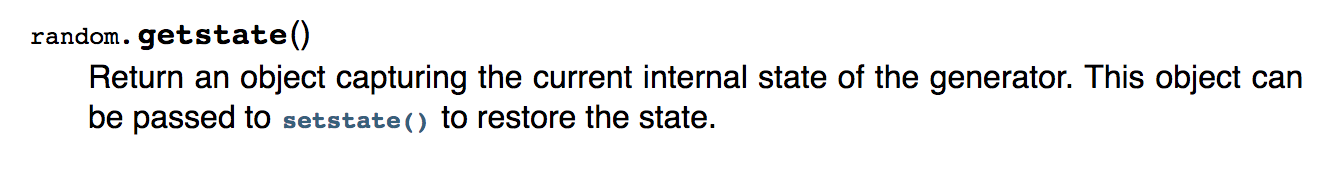 13
Example:  Make random() deterministic
Primary: 
Initiates PRNG with OS-supplied randomness, gets initial seed 
Sends initial seed to to backup
Backup
Initiates PRNG with seed from primary
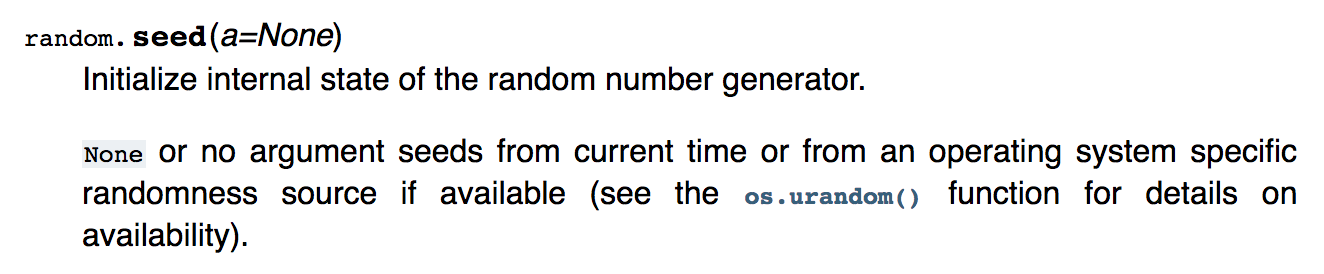 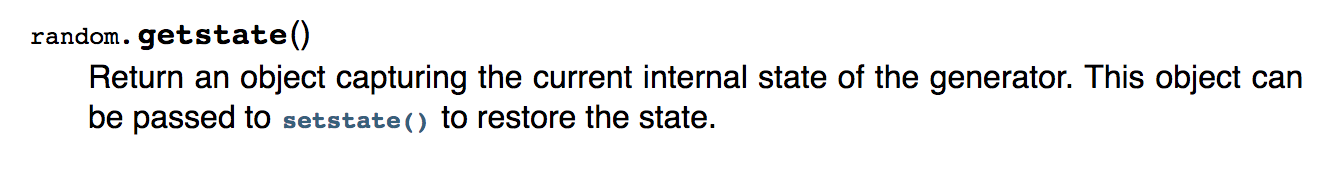 14
Case study

The design of a practical system for 
fault-tolerant virtual machines

D. Scales, M. Nelson, G. Venkitachalam, VMWare
SIGOPS Operating Systems Review 44(4), Dec. 2010 (pdf)
15
VMware vSphere Fault Tolerance (VM-FT)
Goals:

Replication of the whole virtual machine

Completely transparent to apps and clients

High availability for any existing software
16
[Speaker Notes: Ambitious system from VMware – want to give an entire Virtual Machine the benefits of primary-backup replication.

>>> Actually run a virtual machine on top of primary-backup replication!]
vSphere Overview
Two virtual machines (primary, backup) on different bare metal
Logging channel  runs over network
Shared disk  via fiber channel
17
[Speaker Notes: The backup executes identically to the primary, except with a small time lag.

>>> Wrinkle: Disk not replicated, instead shared]
Virtual Machine I/O
VM inputs
Incoming network packets
Disk reads
Keyboard and mouse events
Clock timer interrupt events

VM outputs
Outgoing network packets
Disk writes
18
[Speaker Notes: To replicate the VM they need to look at the VM as a black box.

VM inputs: everything that flows into the VM.
VM outputs: everything that flows out of the VM.

>>> Disk writes are considered an output because they go to the shared disk attached to both VMs.]
Overview
Primary sends inputs to backup

Backup outputs dropped

Primary-backup heartbeats 
If primary fails, backup takes over
19
[Speaker Notes: The backup executes identically to the primary, except with a small time lag.

>>> Wrinkle: Disk not replicated, instead shared]
VM-FT: Challenges
Making the backup an exact replica of primary


Making the system behave like a single server


Avoiding two primaries (Split Brain)
20
[Speaker Notes: (Outline slide)  So we have a general idea of how this works from the basic primary-backup design, but here are the subtle points that the VM-FT paper addresses.

(Exact replica:) How to cope with non-determinism]
Log-based VM replication
Step 1: Hypervisor at primary logs causes of non-determinism

Log results of input events
Including current program counter value for each

Log results of non-deterministic instructions 
e.g. log result of timestamp counter read
21
[Speaker Notes: Want to model VM as a deterministic state machine, so to do that we have to convert non-deterministic operations to deterministic operations so that state machine replication holds.

Inputs: packet with arbitrary data may arrive; arbitrary keystroke may arrive.

SEGUE: So once the primary has logged both causes of non-determinism, the backup can use this information.]
Log-based VM replication
Step 2: Primary hypervisor sends log entries to backup

Backup hypervisor replays the log entries
Stops backup VM at next input event or non-deterministic instruction
Delivers same input as primary
Delivers same non-deterministic instruction result as primary
22
[Speaker Notes: Needs to know when the next input event occurs, so backup lags behind primary by one input event]
VM-FT Challenges
Making the backup an exact replica of primary

Making the system behave like a single server
FT Protocol

Avoiding two primaries (Split Brain)
23
[Speaker Notes: So now we are reasoning about the output events that the system generates, in particular when the primary fails.  And their solution to this problem is called the fault tolerant (FT) protocol.]
Primary to backup failover
When backup takes over, non-determinism makes it execute differently than primary would have
This is okay!

Output requirement
When backup takes over, execution is consistent with outputs the primary has already sent
24
[Speaker Notes: >>> Want to avoid contradictions between the primary and backup when it fails over.

SEGUE: Let’s see how inconsistencies can happen.]
The problem of inconsistency
Event?
Input
Output
Primary
Backup
Primary fails
25
[Speaker Notes: Suppose primary fails just after an output event.  Of “in flight” events, backup doesn’t know whether they came before/after output event.

(e.g., event could be a timer interrupt)

Red event may have influenced value of output, backup doesn’t know where in its execution stream to place it: before or after the output.

Primary also doesn’t know what the value of the output event was, so can’t fix it that way.

Subtle: Arbitrarily many events may have happened at primary unbeknownst to backup, can’t speculate!]
VM-FT protocol
Primary logs each output operation
Delays sending output until Backup acknowledges it
But does not need to delay execution
Input
Primary fails
Output
Primary
ack
Backup
26
[Speaker Notes: There are no other events in the backup’s log so it can reach the same state as the primary was when it made the output.
Might output twice but that is okay – duplicate network packet or duplicate write to disk.

>>> Primary doesn’t need to delay execution, just outputs.]
VM-FT protocol
Primary logs each output operation
Delays sending output until Backup acknowledges it
But does not need to delay execution
Input
Primary fails
Output
Primary
ack
Backup
Restart execution at last output event
27
[Speaker Notes: There are no other events in the backup’s log so it can reach the same state as the primary was when it made the output.
Might output twice but that is okay – duplicate network packet or duplicate write to disk.

>>> Primary doesn’t need to delay execution, just outputs.]
VM-FT Backup Promotion Process #1
Backup switches from backup mode to primary mode at the last output event in the log 

Should it resend the last output event (packet)?
Not sending same as the network dropping it
Okay to not send
Resending same as sending a duplicate packet, which TCP does
Okay to send
Paper doesn’t specify
(My take: resend TCP packets, don’t resend UDP packets)
28
VM-FT: Challenges
Making the backup an exact replica of primary

Making the system behave like a single server

Avoiding two primaries (Split Brain)
Logging channel may break
29
[Speaker Notes: Finally, avoiding split brain gets difficult when the logging channel breaks.]
Detecting and responding to failures
Primary and backup each run UDP heartbeats, monitor logging traffic from their peer

Before “going live” execute atomic test-and-set on variable in shared storage

If the replica finds variable already set, it aborts (and halts)
30
[Speaker Notes: Going live is backup promoting itself, or primary stop logging

This avoids split-brain.]
Backup Promotion Additional Work
Advertise same MAC address as primary was using
Reissue any pending operations to the disk
Additional work to ensure they are idempotent
Startup a new backup
If the primary detects the backup failed
It starts a new backup
31
[Speaker Notes: [Reissue any pending operations to the disk
(additional work is done to ensure they are idempotent)]]
Primary-Backup Replication
State-machine replication: same input, deterministic processing => identical replicas

VM-FT: we can do this with whole machines!
Determinism tricky, but doable
Primary delays output until acked by backup
Use atomic test-and-set on shared disk to avoid split brain
32
33